PISA: CALIDAD Y EQUIDAD
José Saturnino Martínez García
@ACCUEE_gobcan
Evolución de las puntuaciones estimadas (con margen de error al 95%)
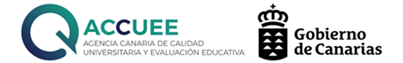 Porcentaje de jóvenes de 15 años con BAJO rendimiento en matemáticas, lectura y ciencias
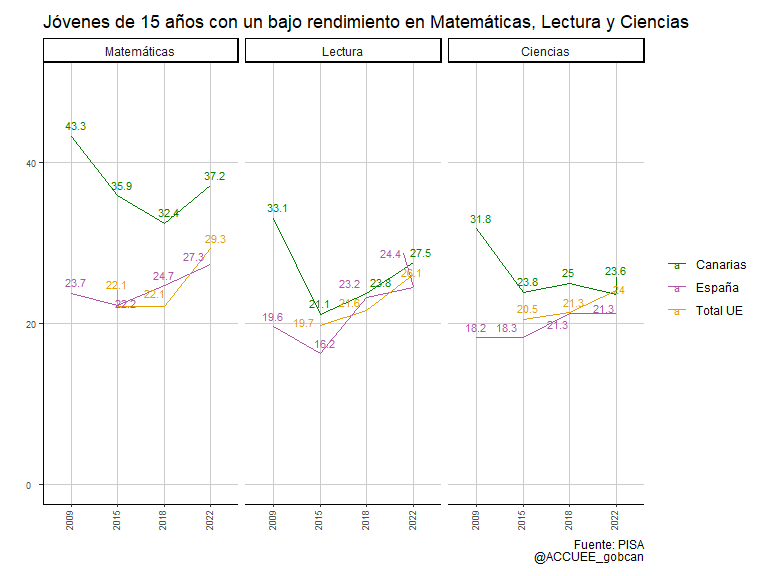 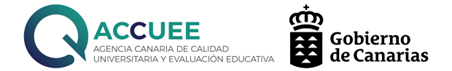 Jóvenes de 15 años con un ALTO rendimiento en matemáticas, lectura y ciencias
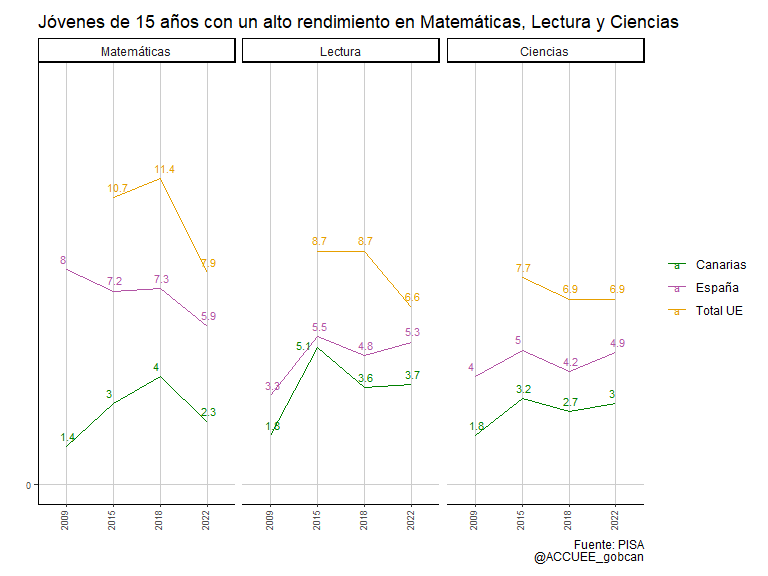 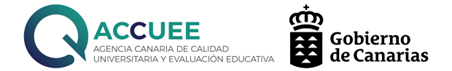 ¿QUÉ MIDE PISA?
The acquisition of literacy is a lifelong process – taking place not just at school or through formal learning, but also through interactions with peers, colleagues and wider communities OCDE 2003
Teoría de respuesta al ítem: 
Dificultad
Discriminación
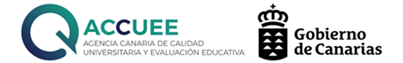 Evolución de un “curso PISA”
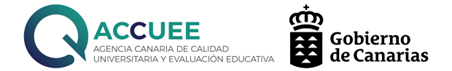 Distribución de la competencia lectora, y un curso de diferencia
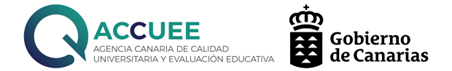 Comparación entre un curso adicional y repetición de curso (simulación) en 2022
Un “curso” más
Repetición de curso
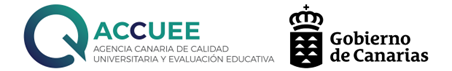 Evolución de las competencias por nivel de estudios de la madre, chicas y chicos
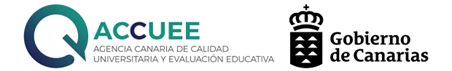 Origen social y competencia
Distribución de la competencia matemática en 2015 y 2022 según nivel de estudios de la madre
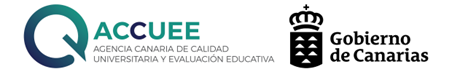 Evolución de la distribución del nivel de estudios de la madre
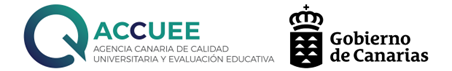 Estatus ocupacional materno en 2015 y 2022
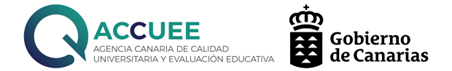 Estatus ocupacional de la madre, según su nivel de estudios
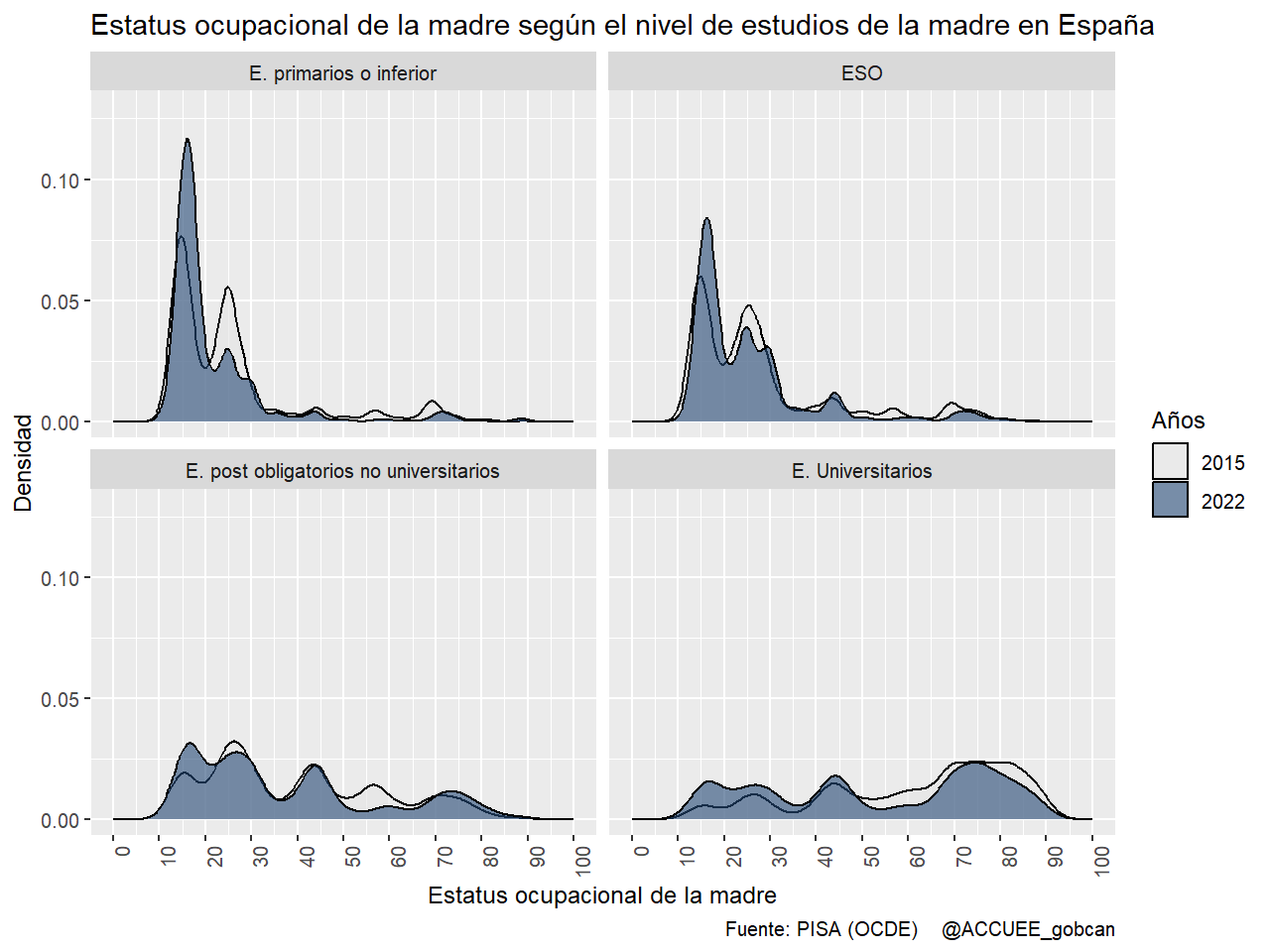 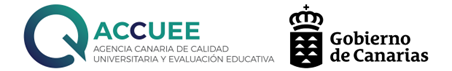 Madres y nivel educativo
Más madres universitarias
Más madres universitarias en subempleo
Efecto de las condiciones laborales familiares sobre el éxito educativo
Las políticas de conciliación entre vida laboral y vida familiar también son políticas educativas y de productividad
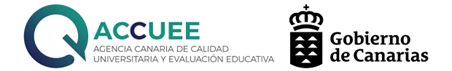 Gracias por su atención @ACCUEE_gobcan